Let’s Get Started with Ceramics!
Ceramic History
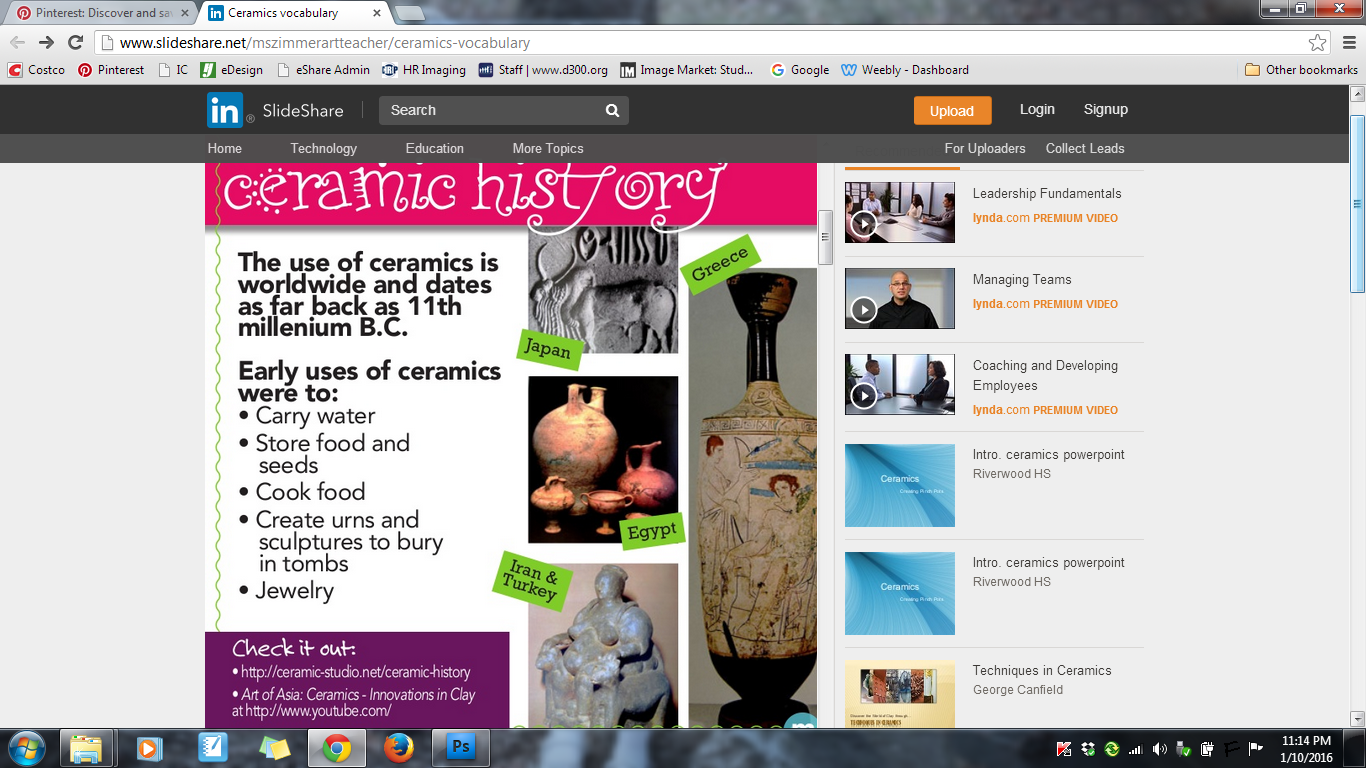 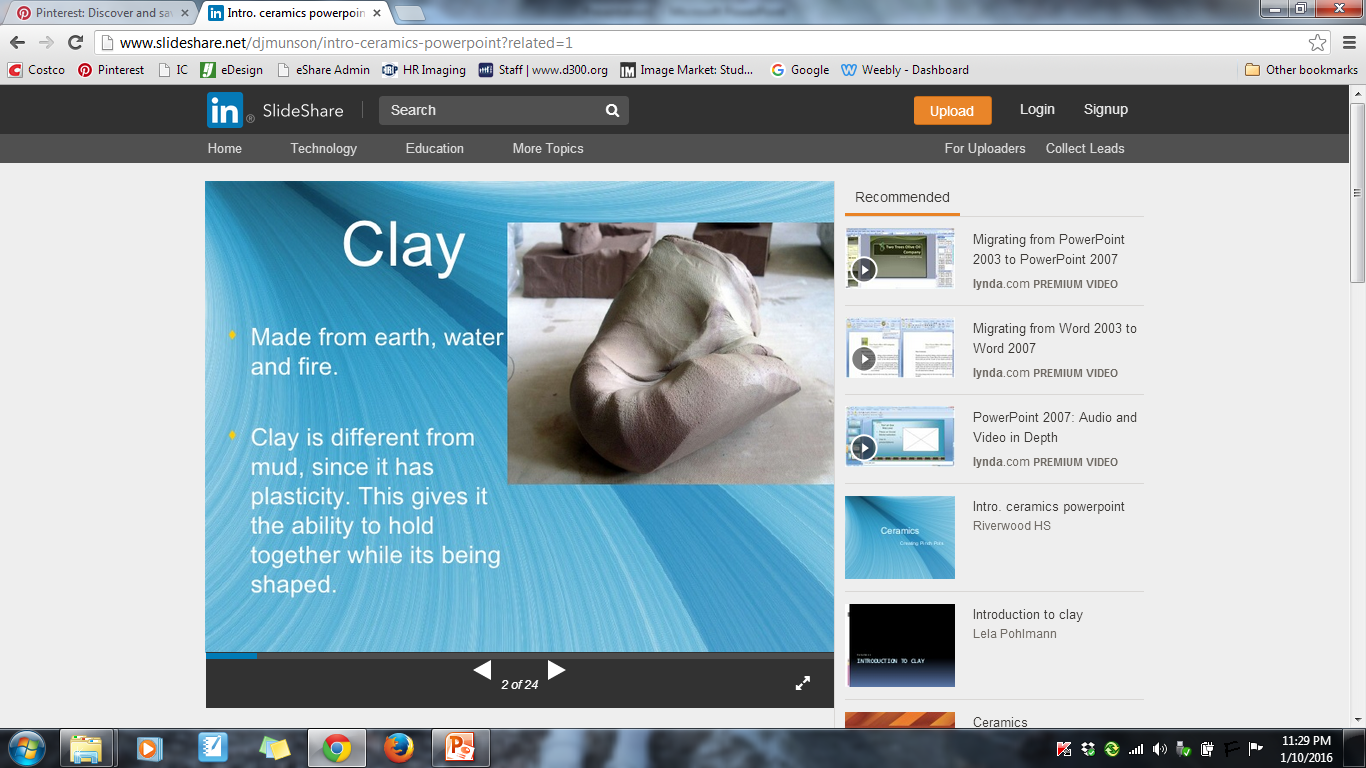 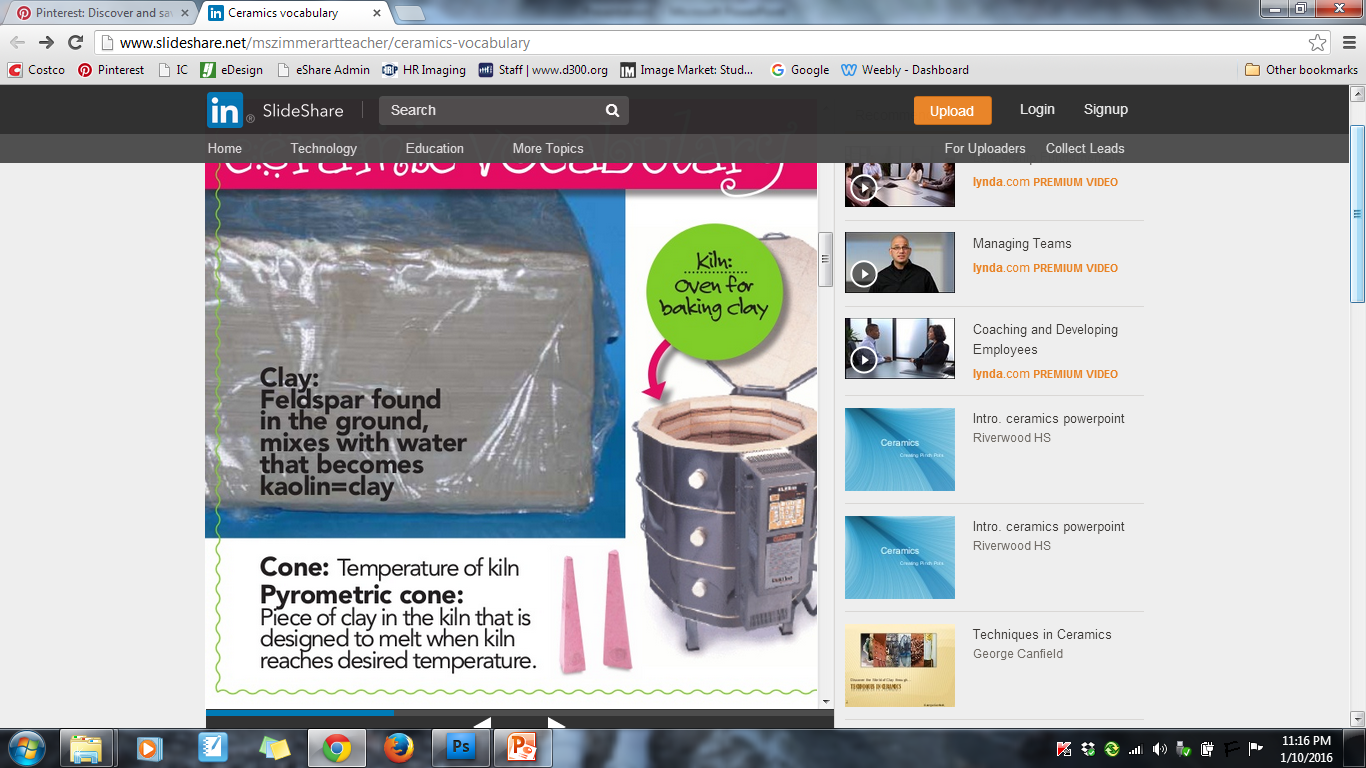 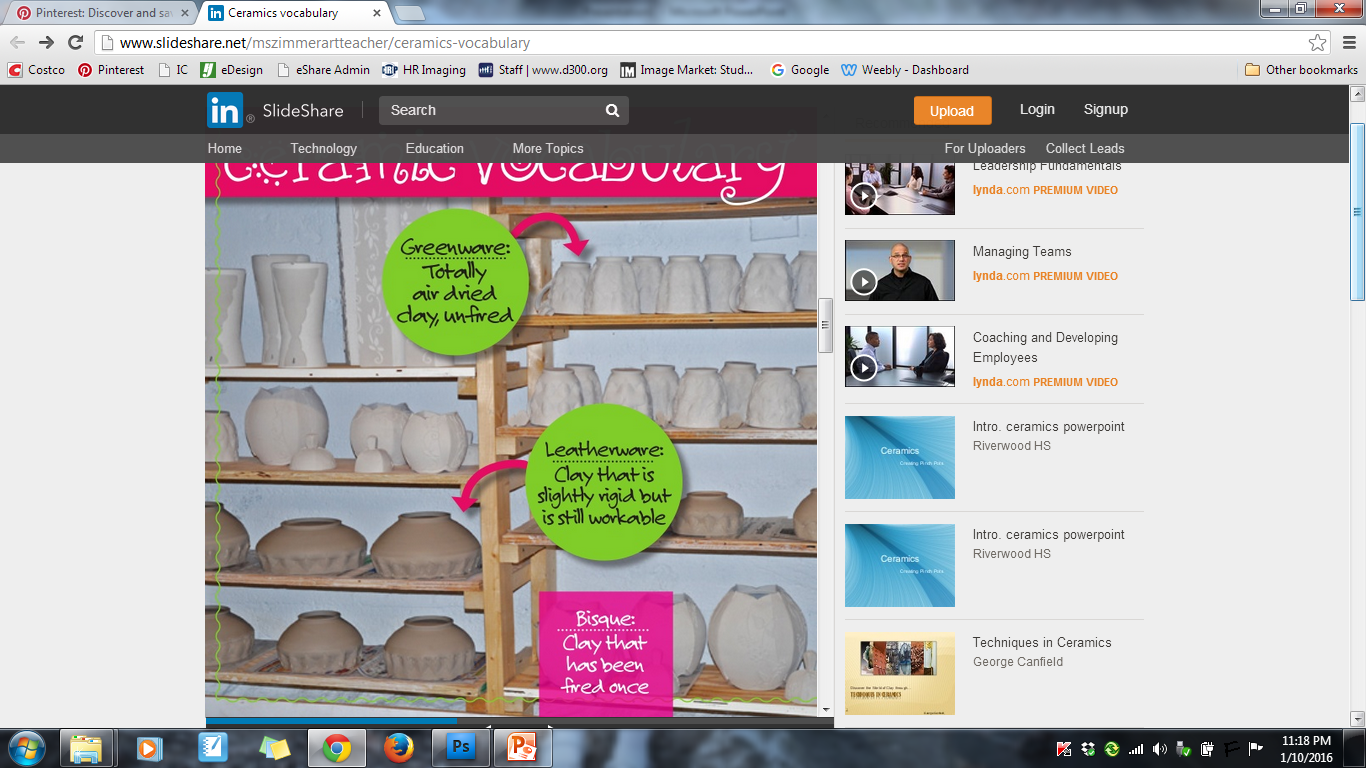 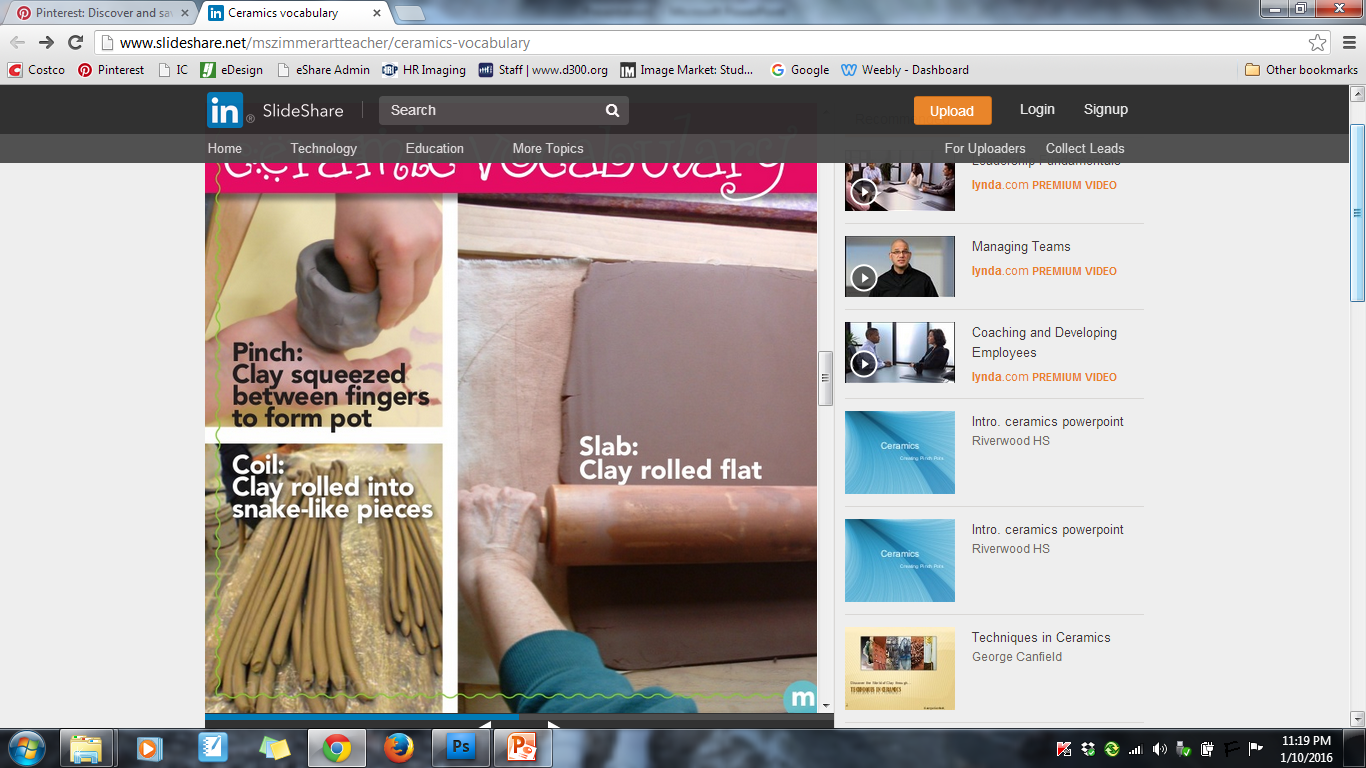 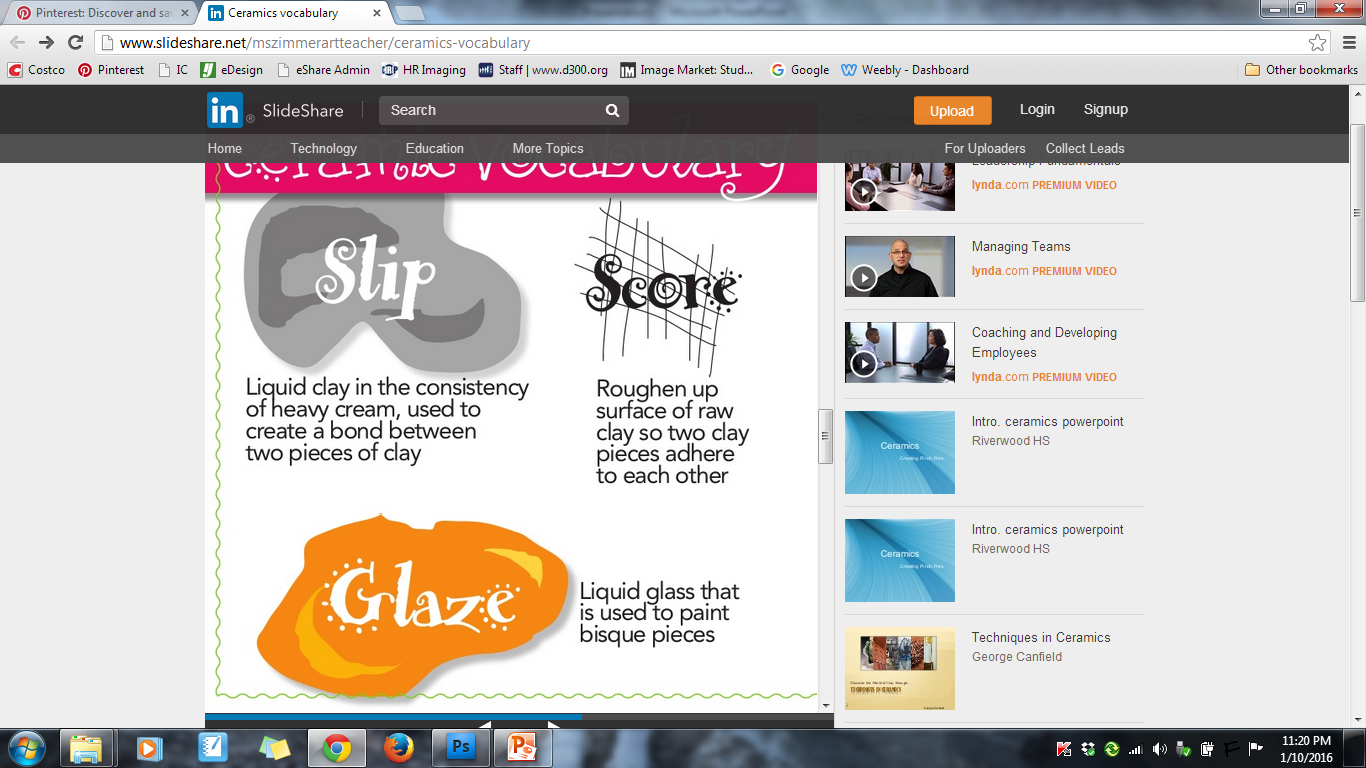 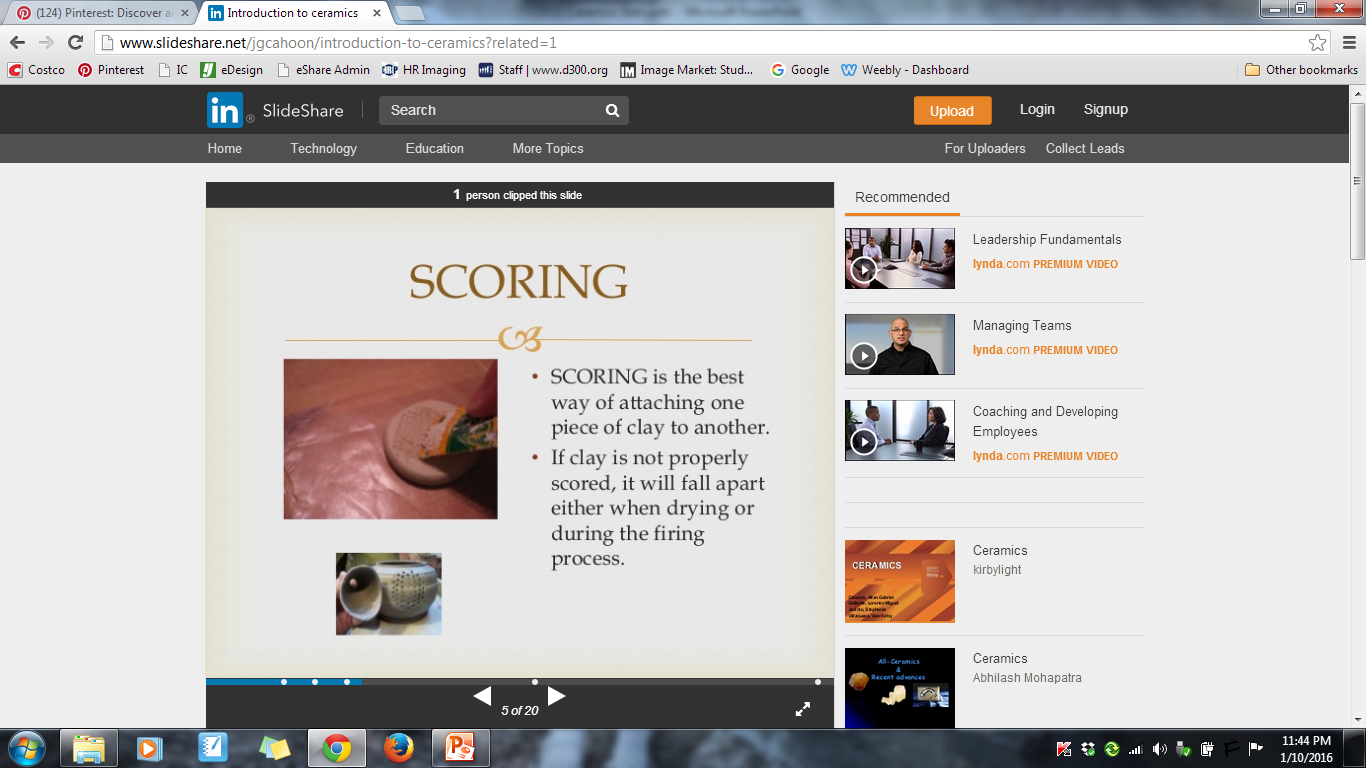 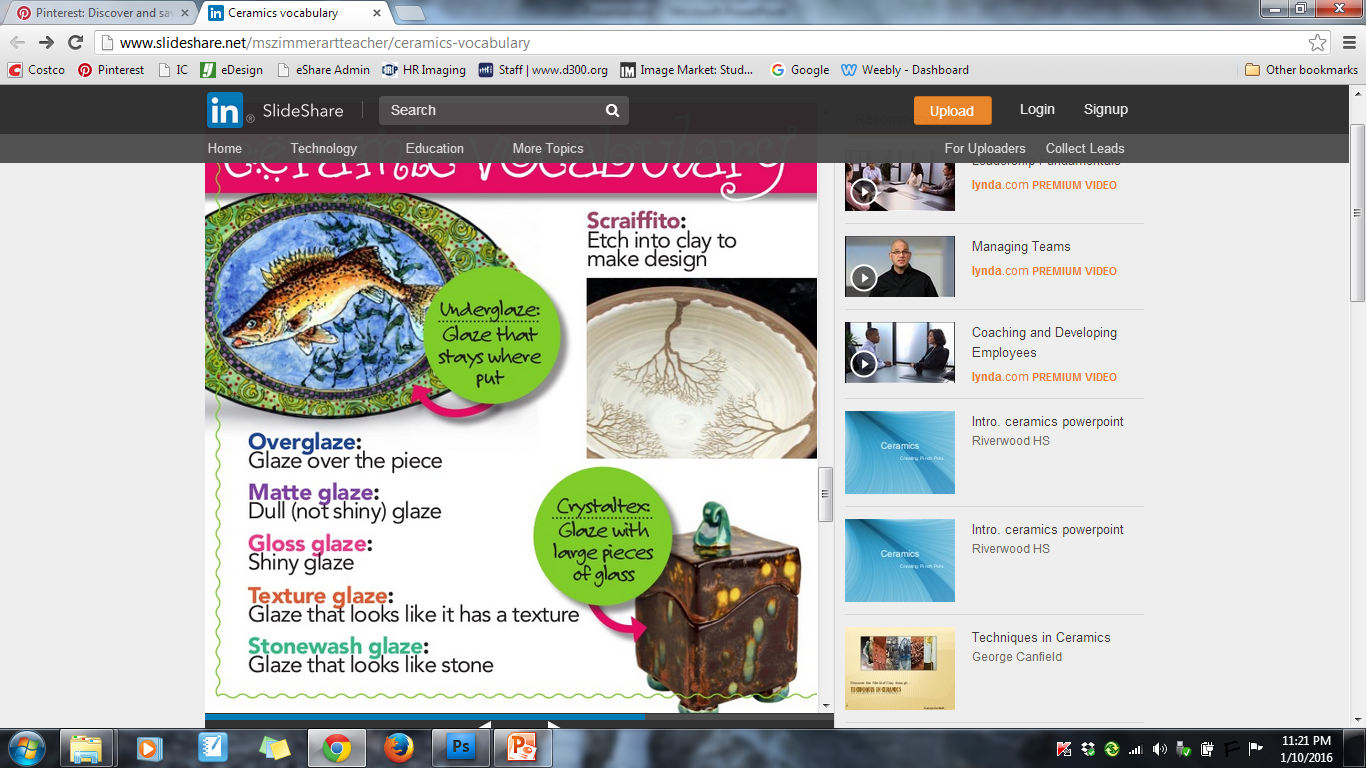 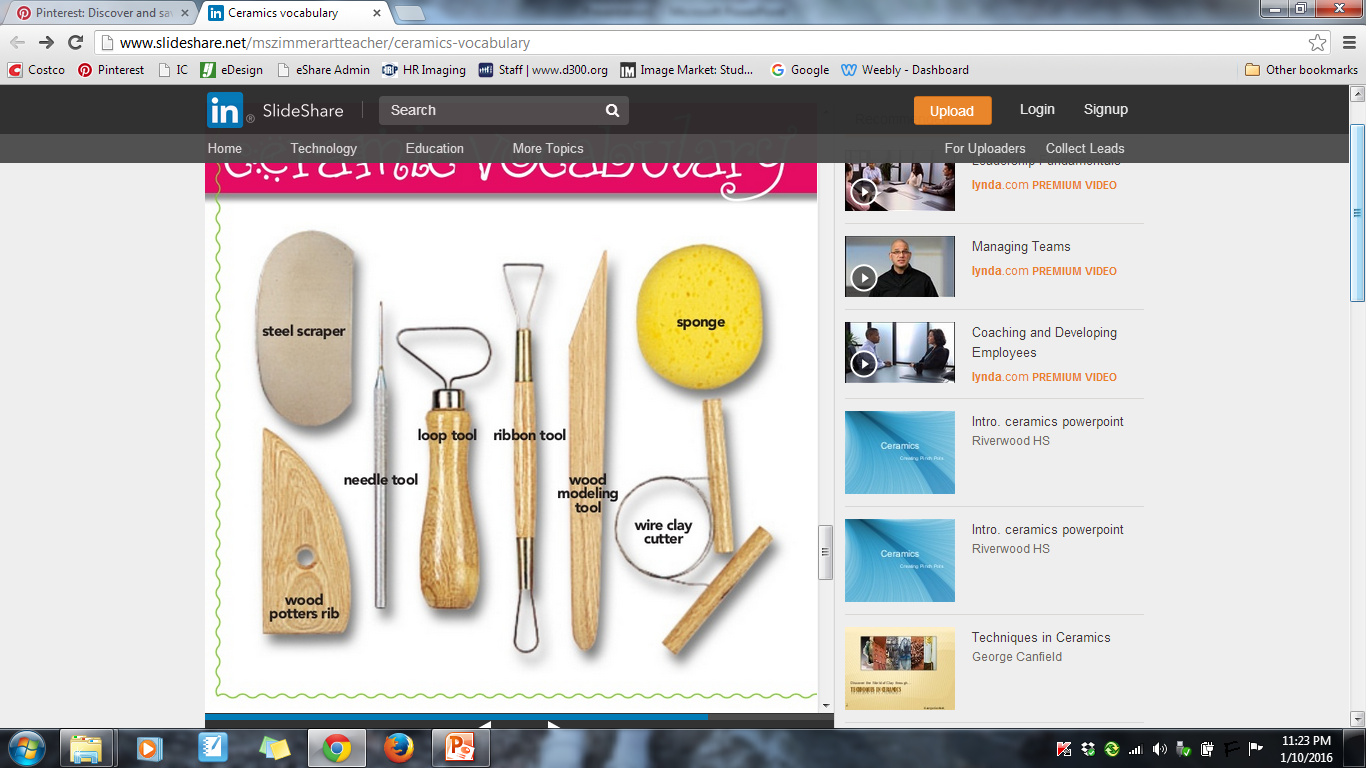 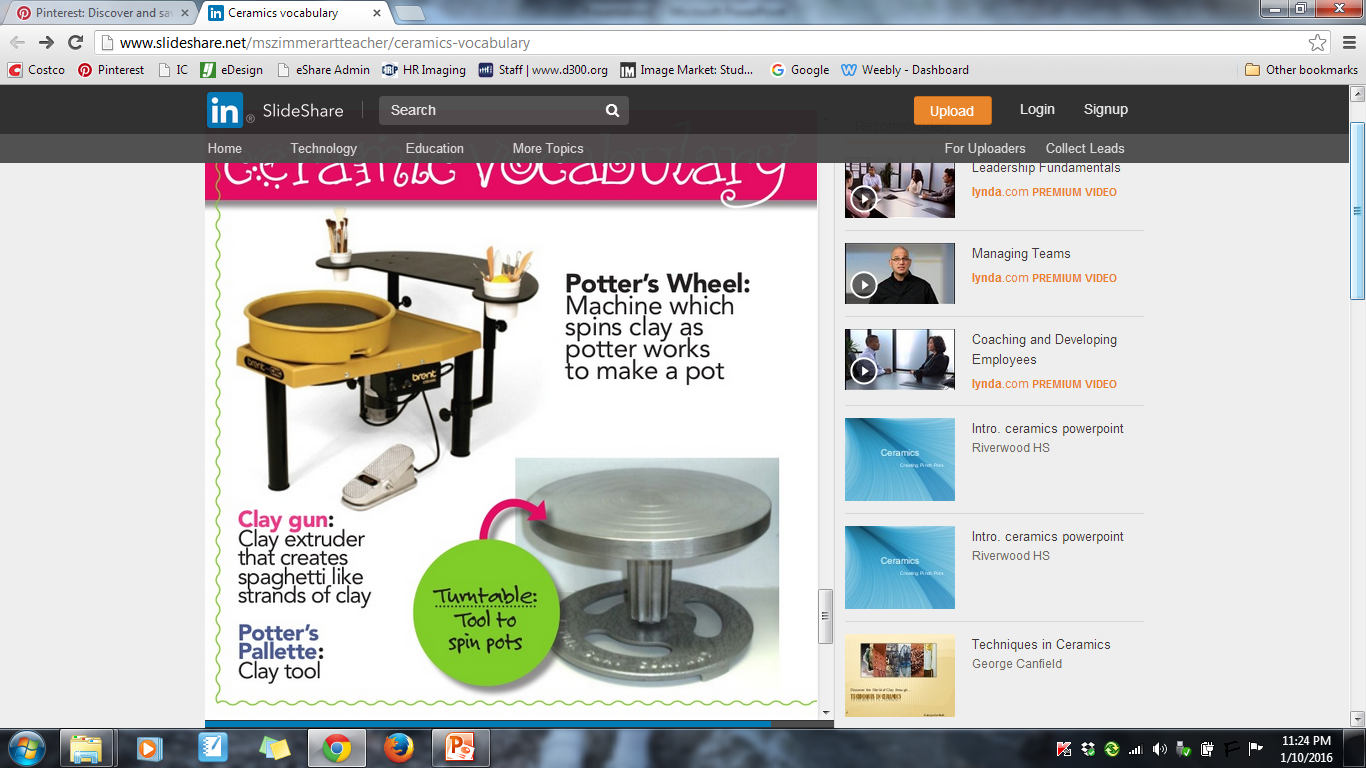 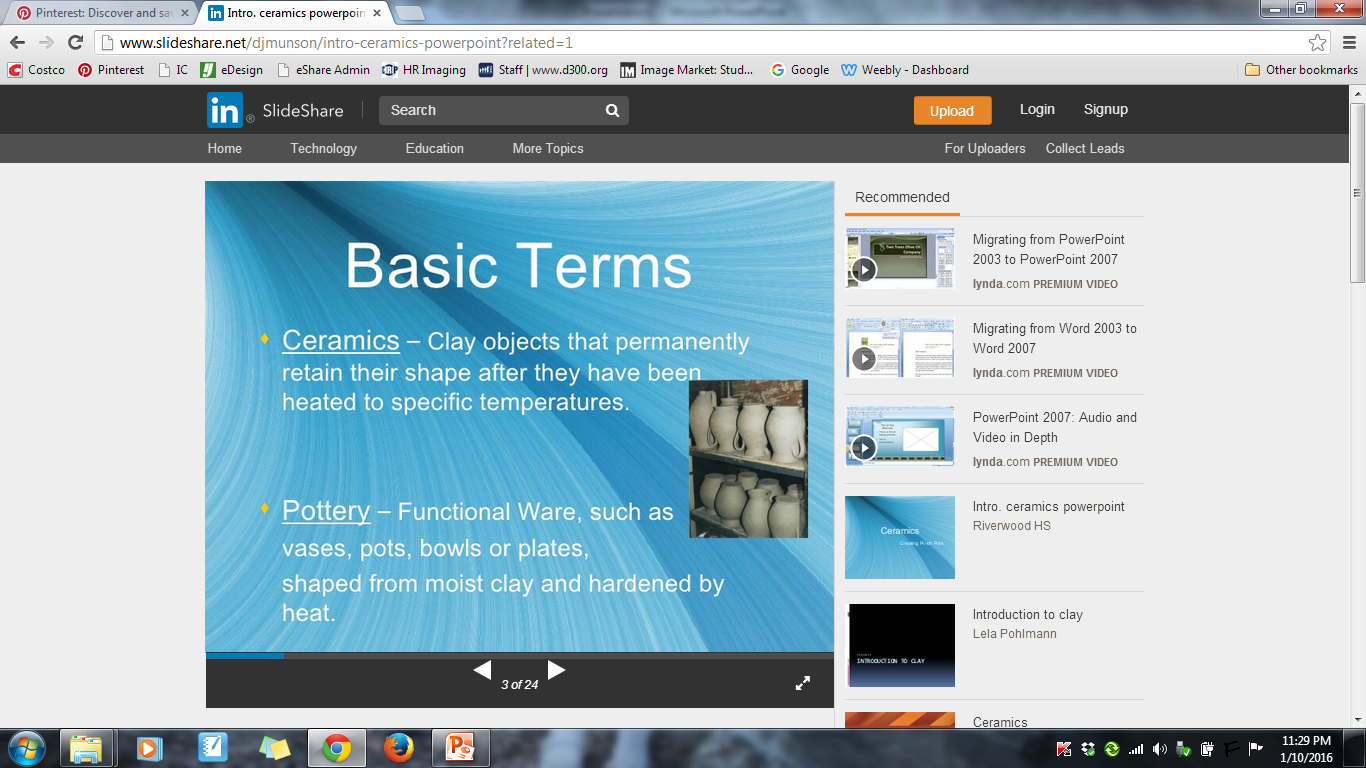 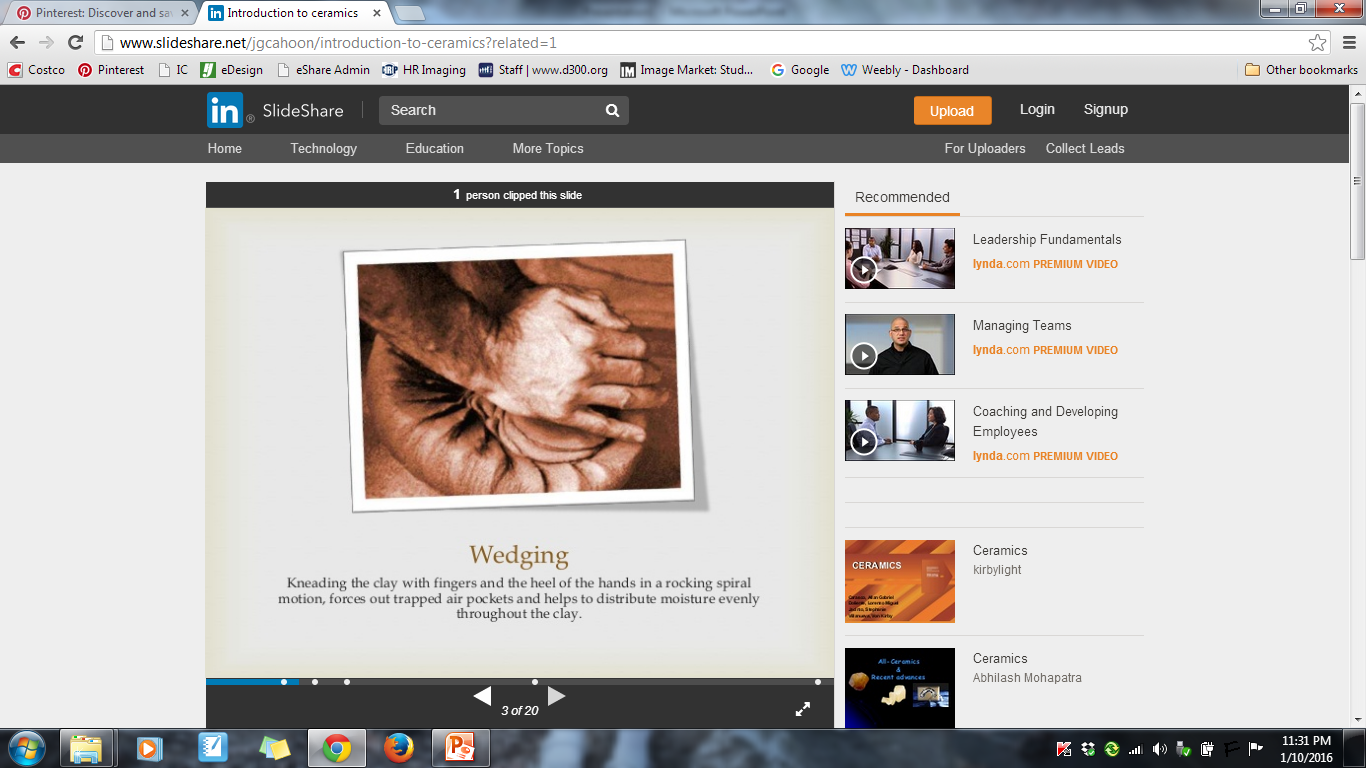 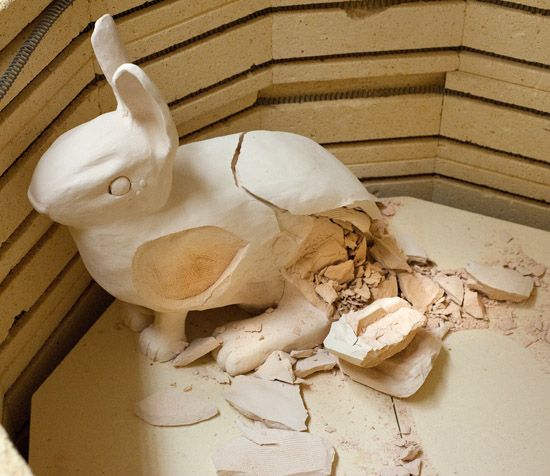 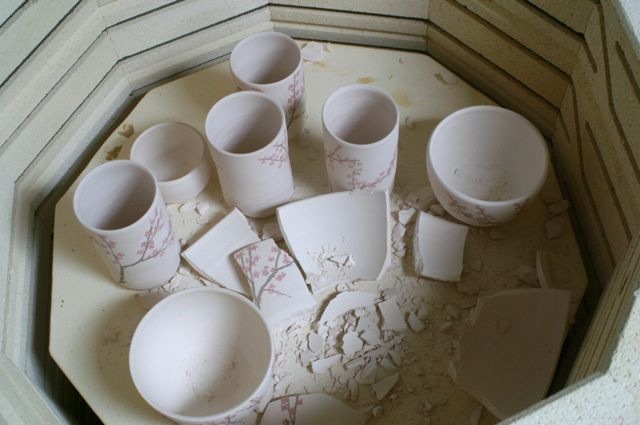 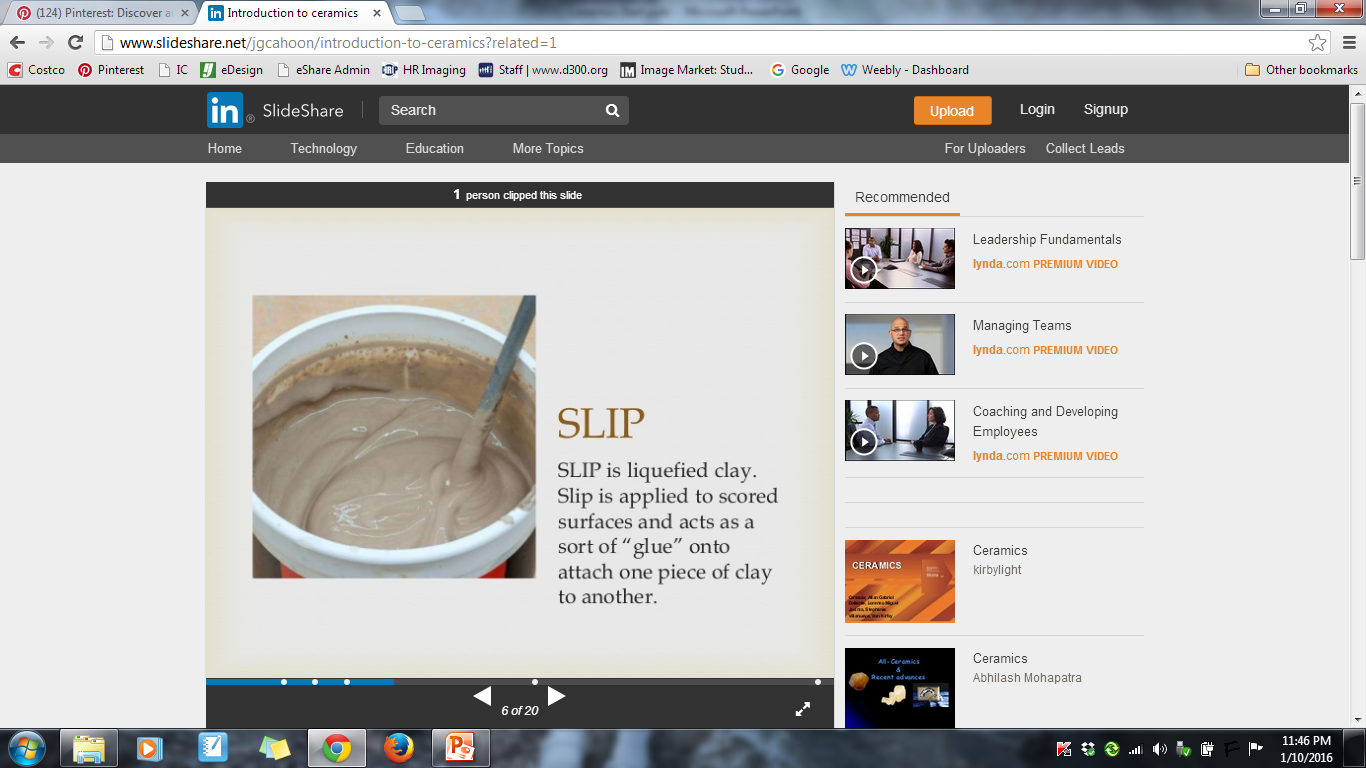